Jak zvýšit osobní pohodu?
Sociální pedagogika
doc. PhDr. Jaroslava Dosedlová, Dr.
1.
Tři dobré věci
2.
Orientace na silné 			stránky
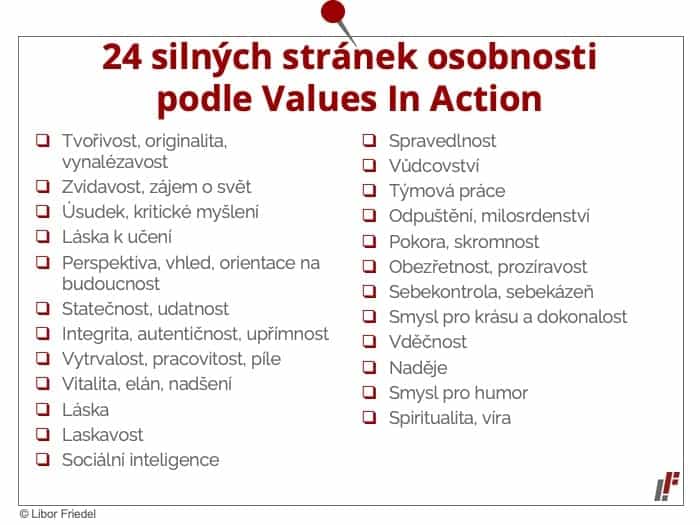 Peterson, & Seligman, 2004
https://www.viacharacter.org/
3.
Vyjádřete svou vděčnost
4.
Reagujte aktivně a konstruktivně
„V práci mě povýšili…“
Pasivně konstruktivní reakce
Aktivně konstruktivní reakce
„To je skvělé, 
vyprávěj…“
„Tak fajn.“
Pasivně destruktivní reakce
Aktivně destruktivní reakce
„Chceš říct, že teď už vůbec nebudeš doma…“
„Kdy bude večeře?“
5.
Vychutnávejte
6.
Představte si svůj život od konce
7.
Buďte všímaví (mindfullness)
Tři dobré věci
snížení míry deprese a zvýšení SWB přetrvávalo až 6 měsíců ve srovnání s placebem(Seligman, 2014)
Orientace na silné stránky
Vyjádření vděčnosti
Lidské štěstí, to je taková šňůrka, na kterou navlékáme malé korálky, taková malá štěstí — čím jsou drobnější a čím je jich víc, tím je to jejich štěstí větší. 
 Jan Werich